Where We Are Now --Successes and Challenges to Restoring Shortleaf Pine in North Carolina
Bill Pickens
NC Forest Service
3rd Biennial Shortleaf Pine Conference.
September 24, 2015
Knoxville, TN
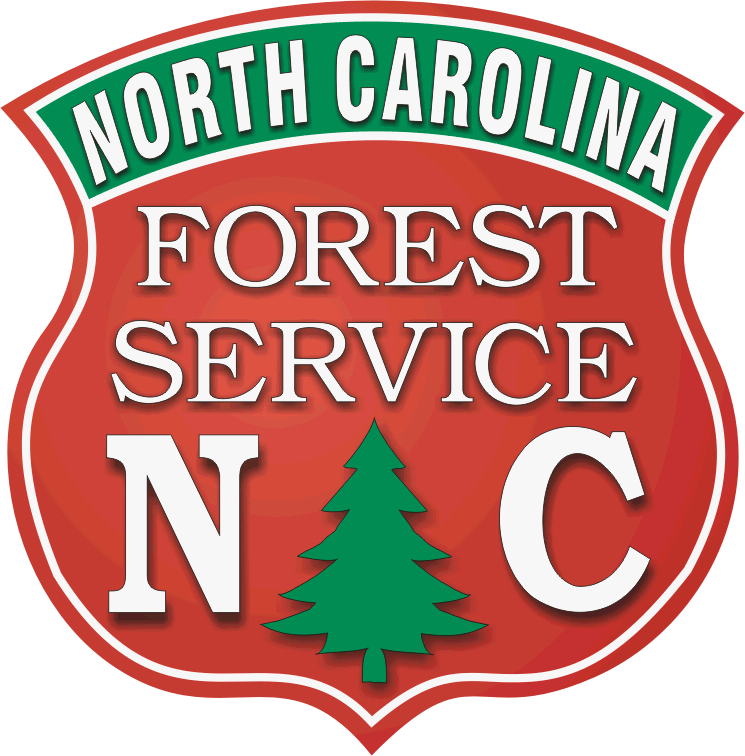 Shortleaf is losing ground … & numbers
[Speaker Notes: 62 % loss in acres 1990 – 2002
54.6 million trees lost (1984 -1990)
106.8 million trees lost (1990 – 2002 
BA declined by 47% (1990-2002)]
75% is > 40 years old
[Speaker Notes: Perhaps a bigger concern is the shift towards older stands. Posing the question where will the next shortleaf forest come from]
FIA Shortleaf Plots
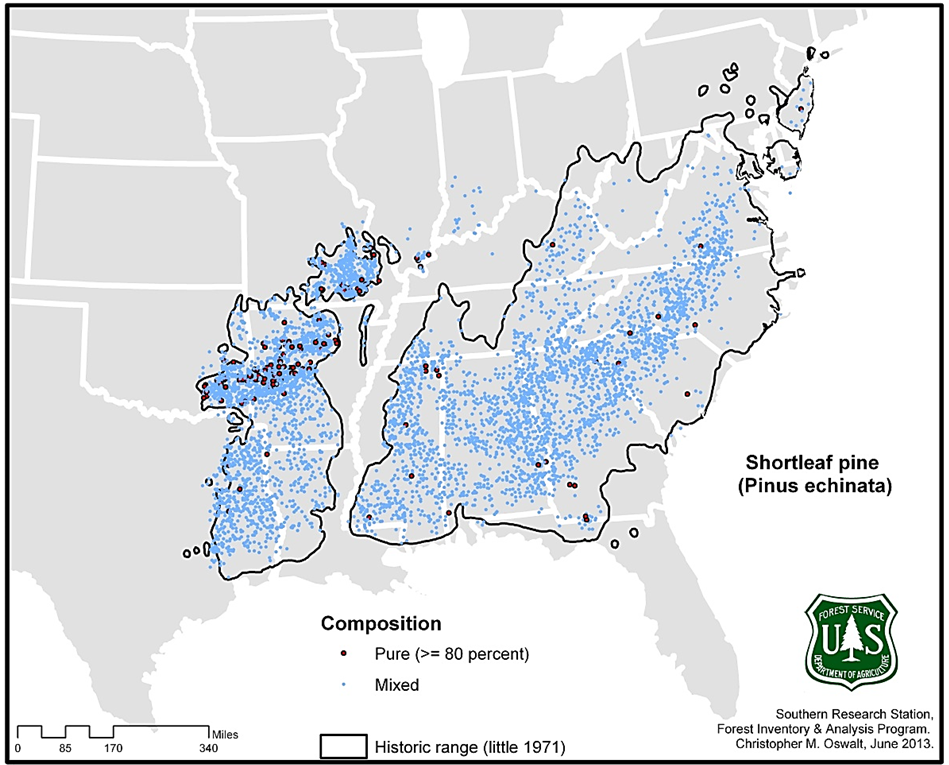 Successes  - Outreach
Sponsored 4 Shortleaf focused workshops
NCSAF Meeting 					June 2005
NCSU Forestry Outreach Teleconference	January 2006
Shortleaf Pine Restoration Conference		Sept. 2010
Shortleaf 101 Workshop			May 2015
Shortleaf in the Appalachians			July 2015

7 presentations from 2011 – 2015
Consulting Forester, Landowners, Forestry Guild, NCFS Foresters, Fire Council
Successes - Management
Increases in Acres planted
Increases in Seedling demand
Increases in Acres burned
Priority in Cost-Share funding
Successes – Tree Improvement
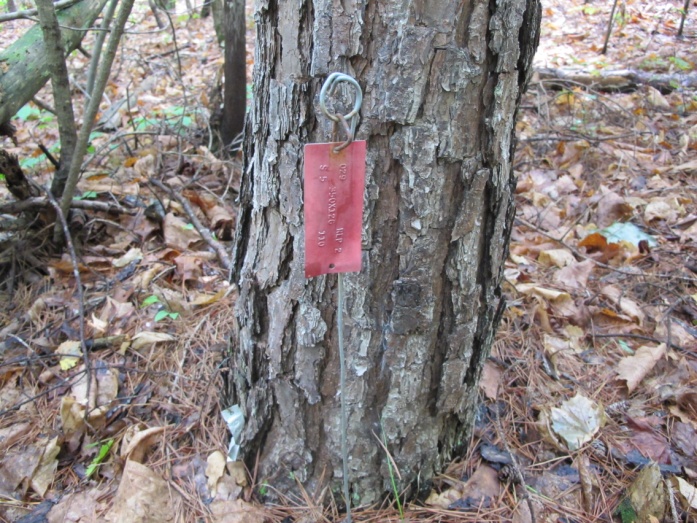 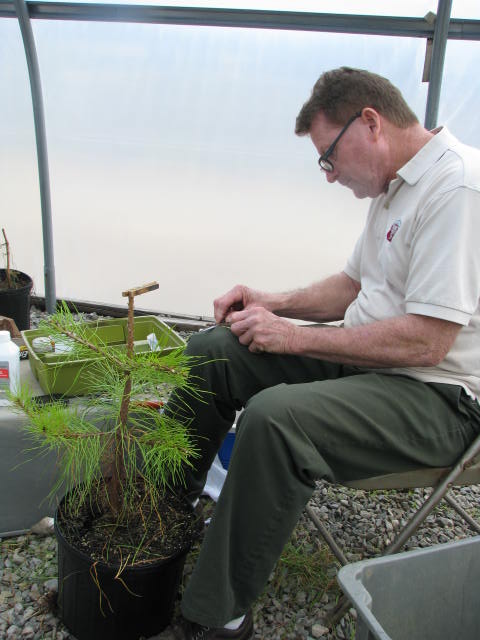 Established a New 2nd Generation Shortleaf Orchard
Scion material from Tennessee and USFS
Re-measured progeny tests established 25 – 30 years ago
Best Growers were the best on all sites
Survival , height =  no differences in Piedmont or Mountain
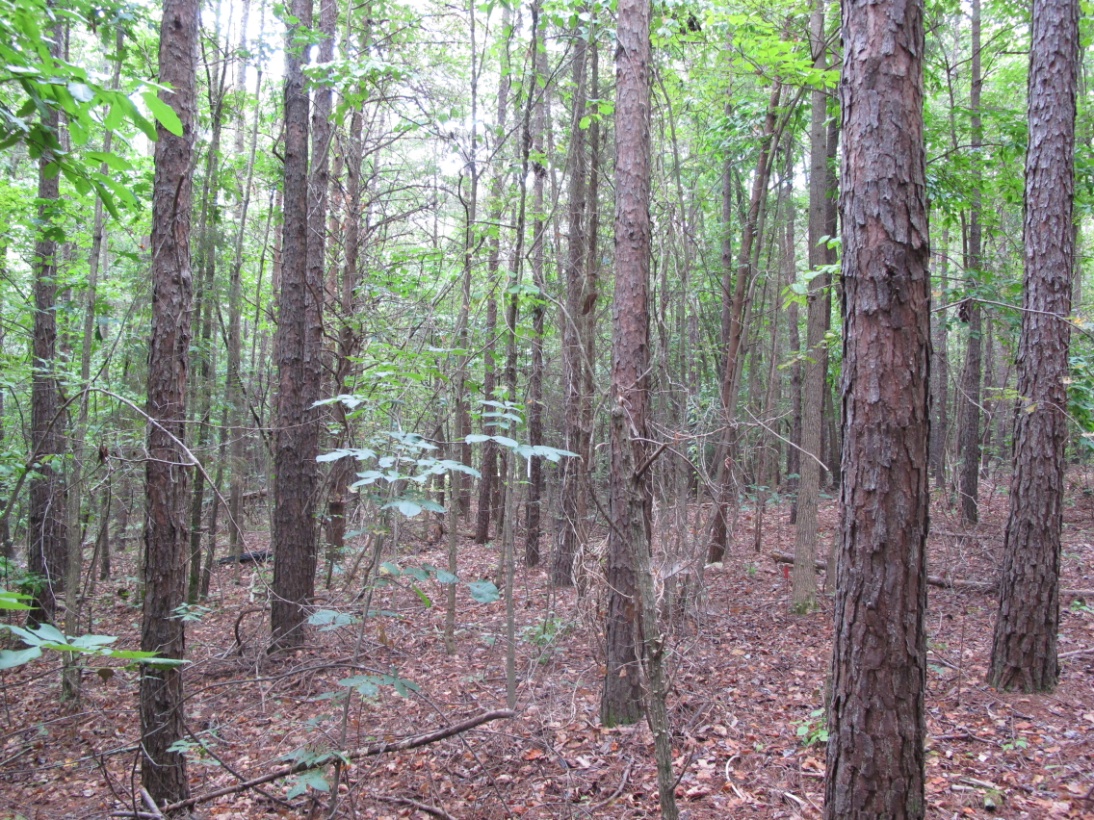 Successes – SL Website
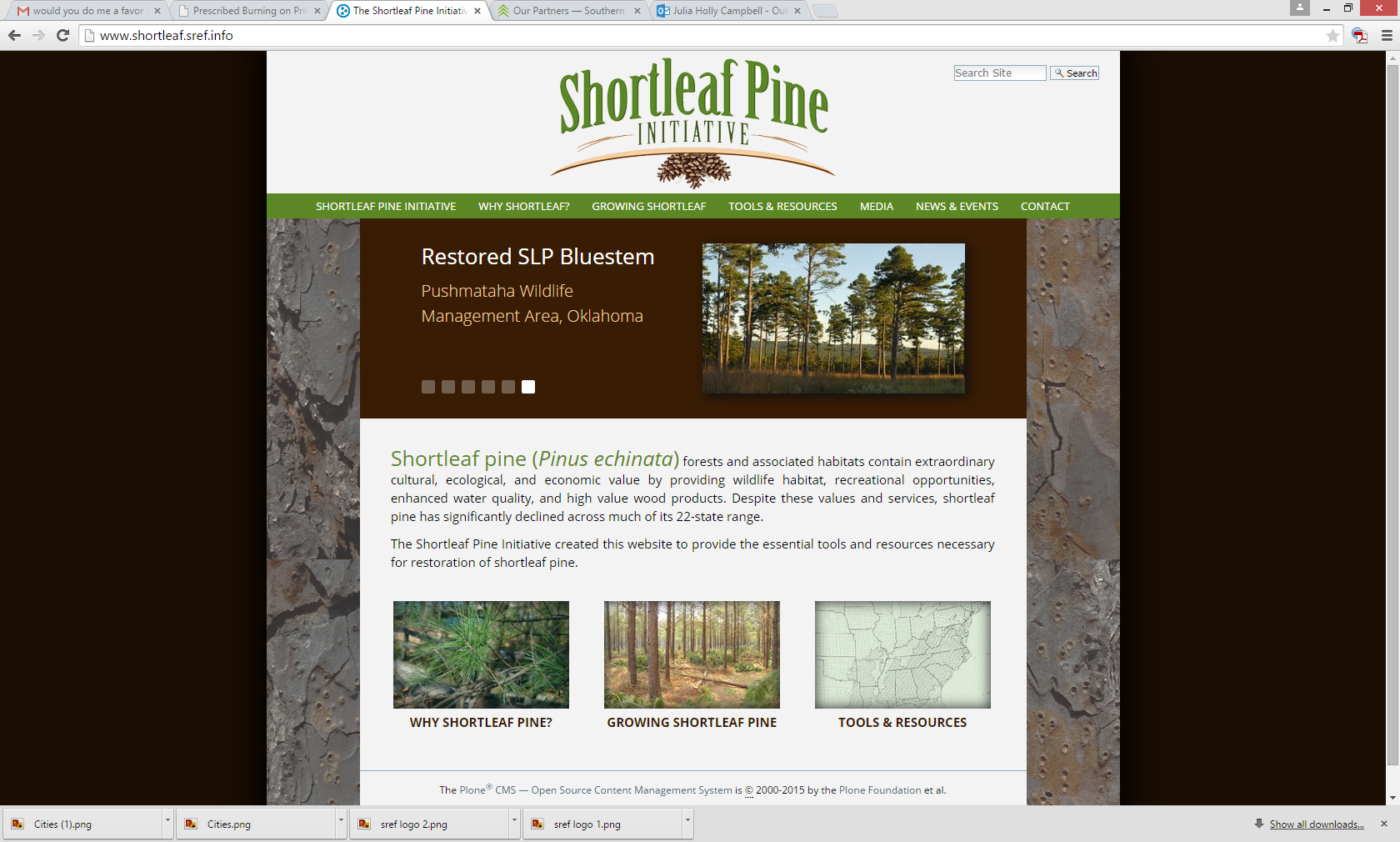 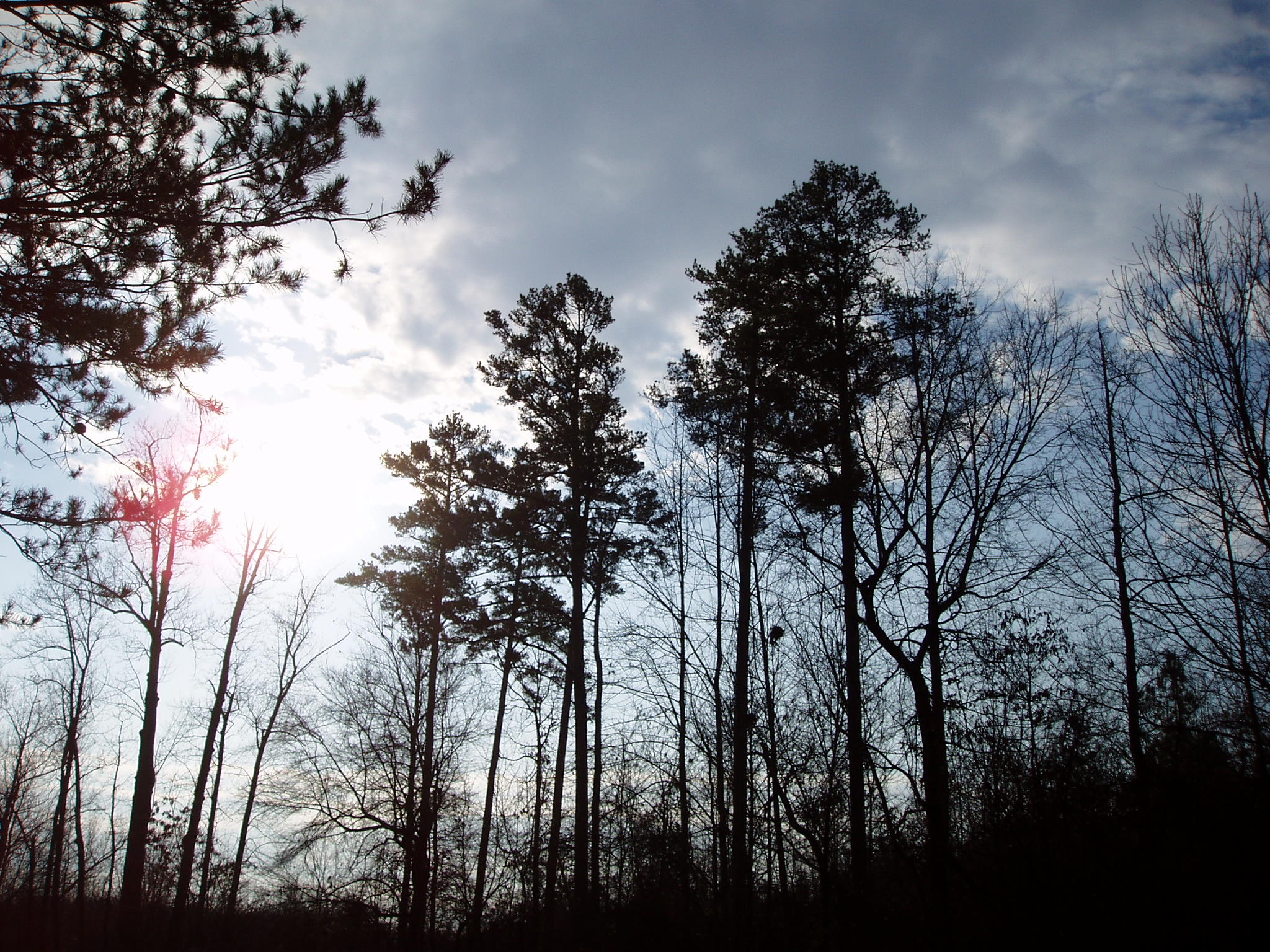 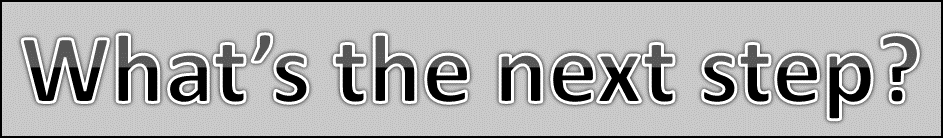 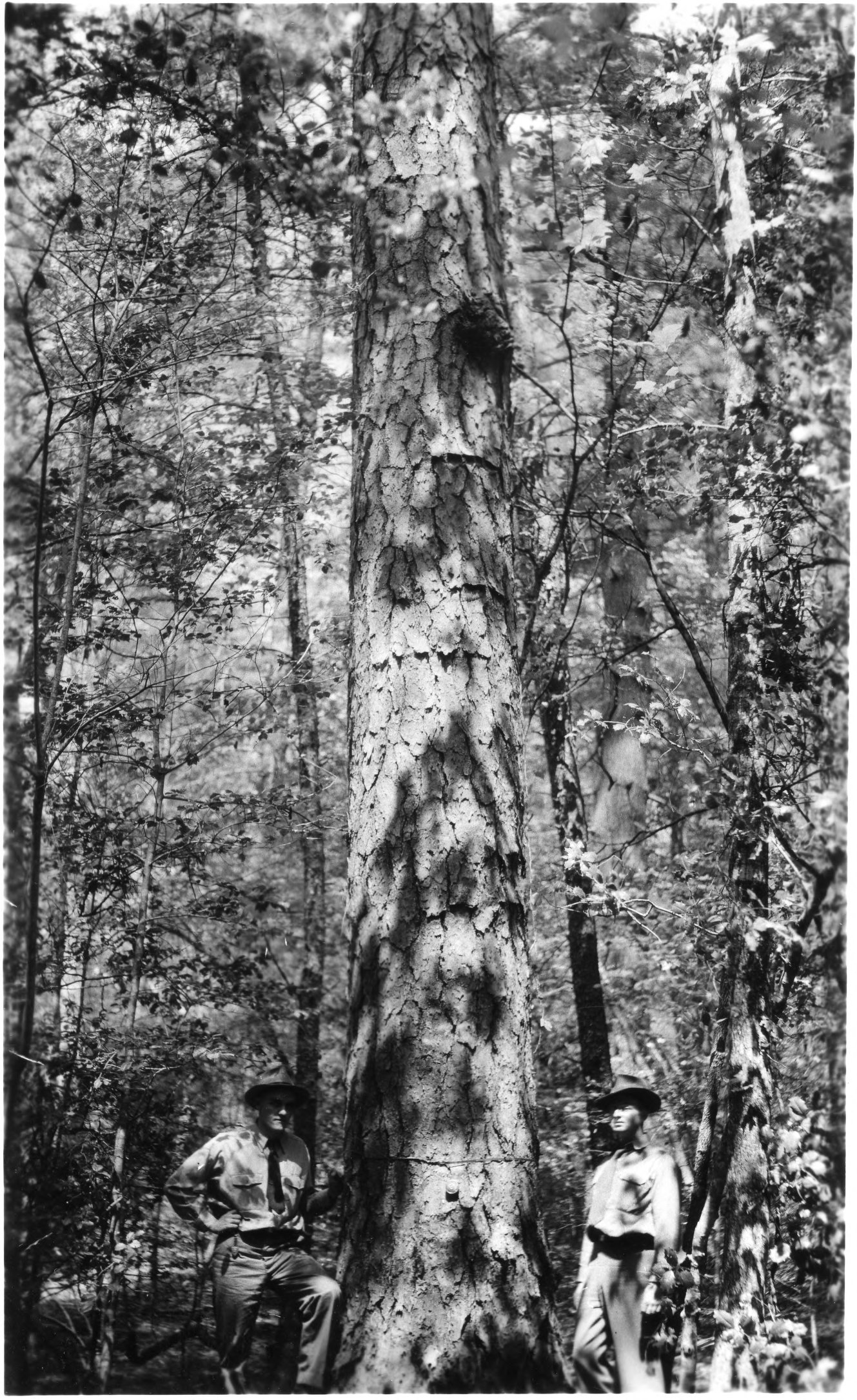 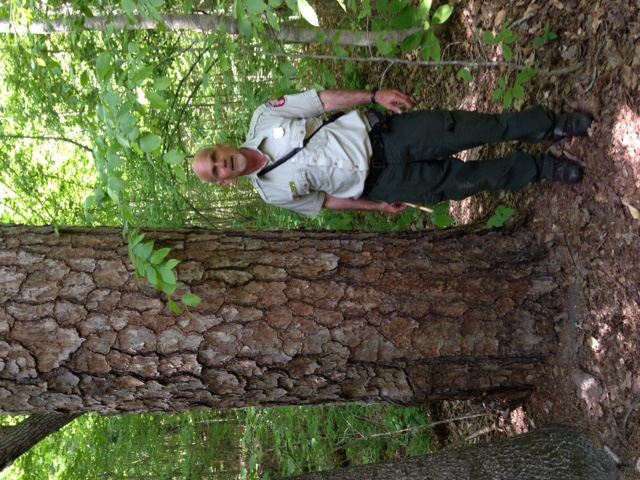 Mattoon 1915
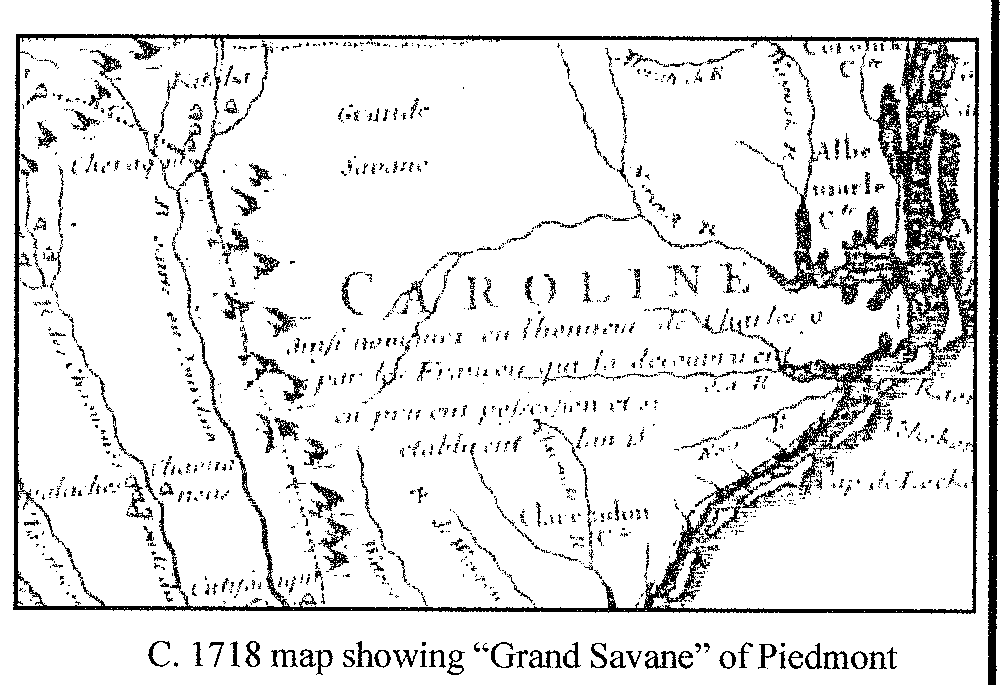 Naturally occurred …..
Dry Oak—Hickory Forest
Dry-Mesic Oak—Hickory Forest,
Dry Basic Oak—Hickory Forest
Dry-Mesic Basic Oak—Hickory Forest,
Piedmont Monadnock Forest
Xeric Hardpan Forest (all subtypes), 
Dry Piedmont Longleaf Pine Forest
[Speaker Notes: Shortleaf pine occurs/occurred naturally in most of the drier Piedmont communities:
Dry Oak—Hickory Forest, Dry-Mesic Oak—Hickory Forest, Dry Basic Oak—Hickory Forest, Dry-Mesic Basic Oak—Hickory Forest, Piedmont Monadnock Forest (mainly in the Pine Subtype), Xeric Hardpan Forest (all subtypes), and Dry Piedmont Longleaf Pine Forest.  It could also be in Piedmont Acidic Glade, Piedmont Basic Glade, Granitic Flatrock, or Piedmont Cliff.  It was probably also present in the Coastal Plain in the oak-hickory forests, though loblolly would have been present there as well.  It would be in at least some Mesic Pine Savannas and Pine/Scrub Oak Sandhill – Mesic Transition Subtype.  In the mountains, it is present in Low Mountain Pine Forest, Southern Mountain Pine—Oak Forest, and to some degree in the Low Dry Subtype of Montane Oak—Hickory Forest.]
Strategies for RestorationWhat do we want our Shortleaf Forests  to Look Like?
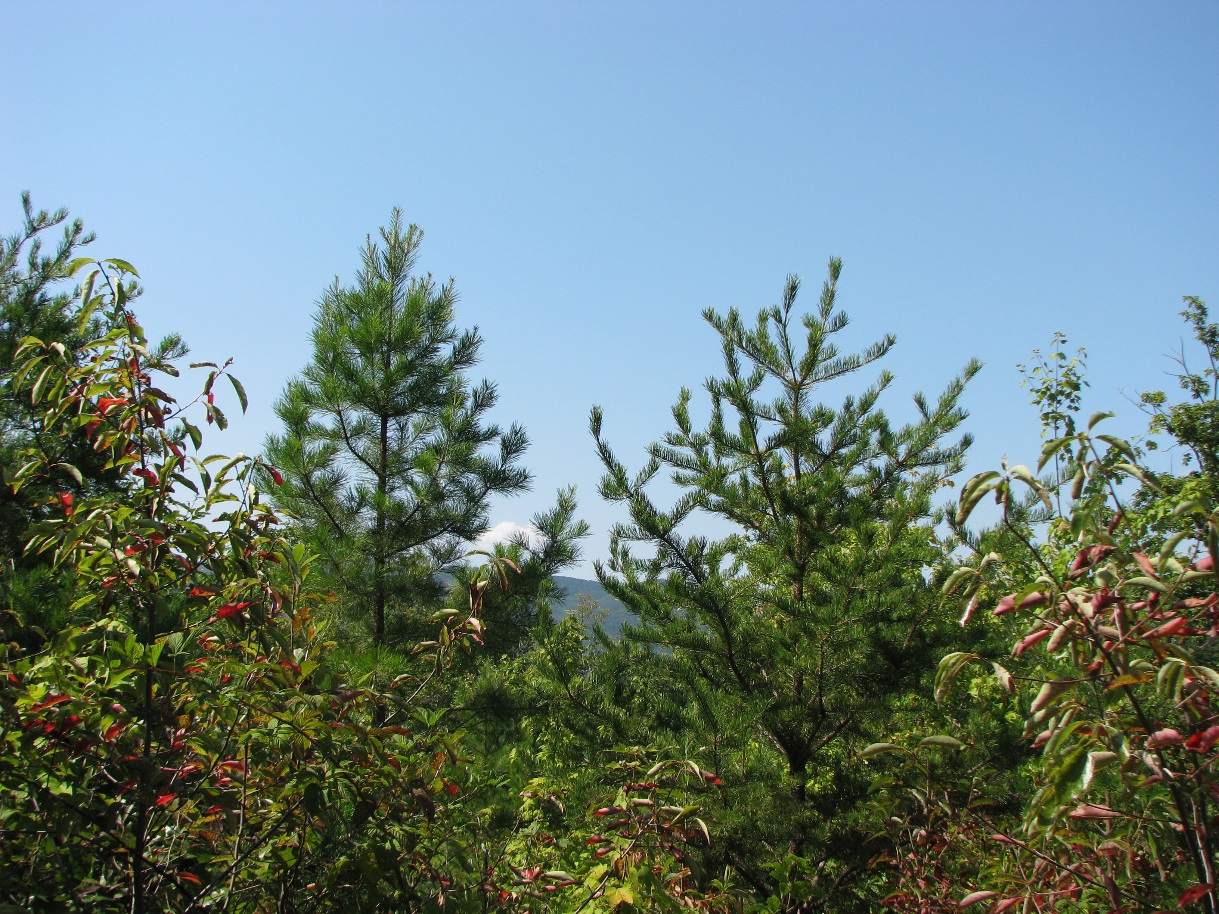 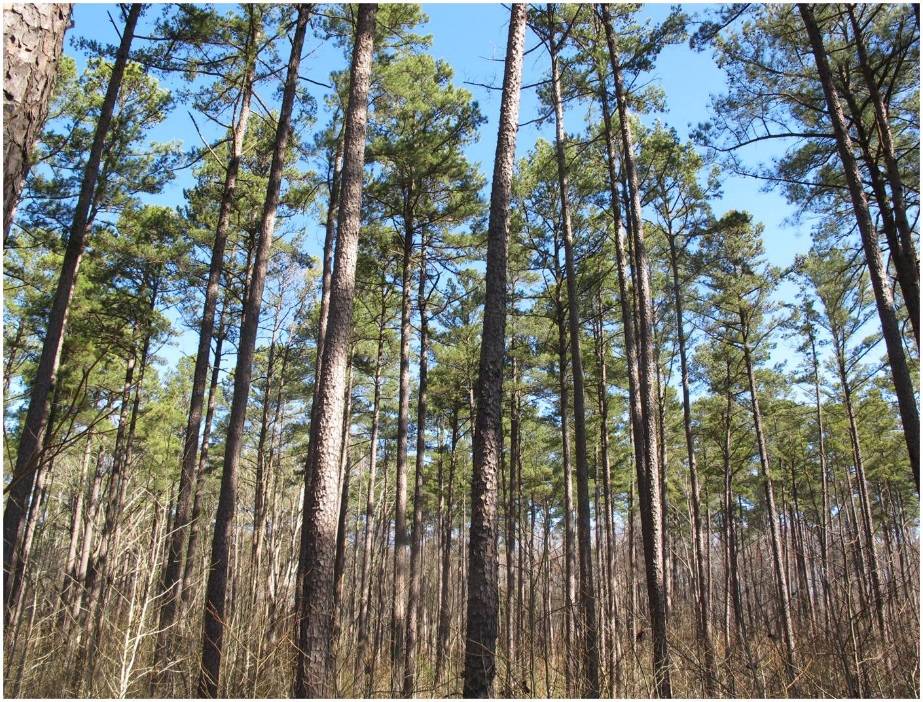 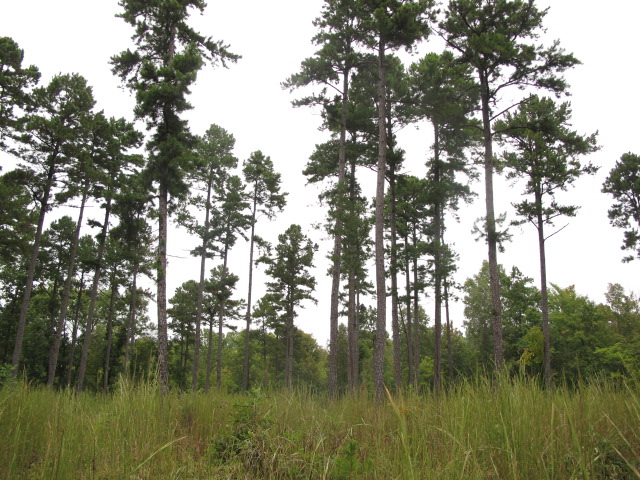 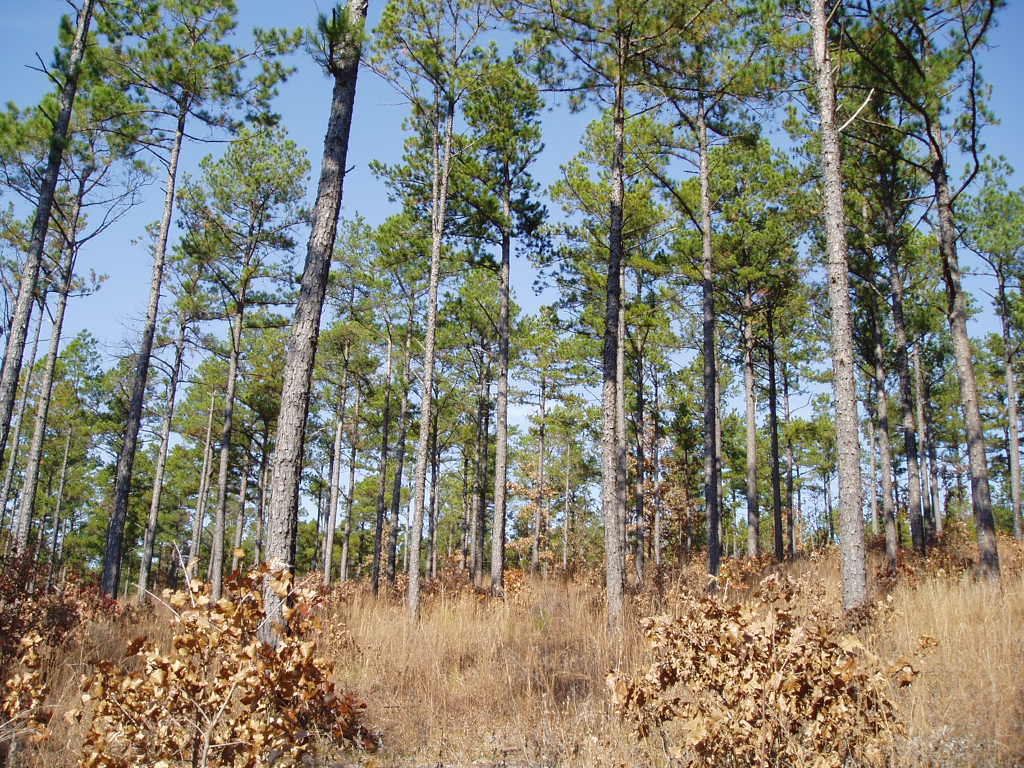 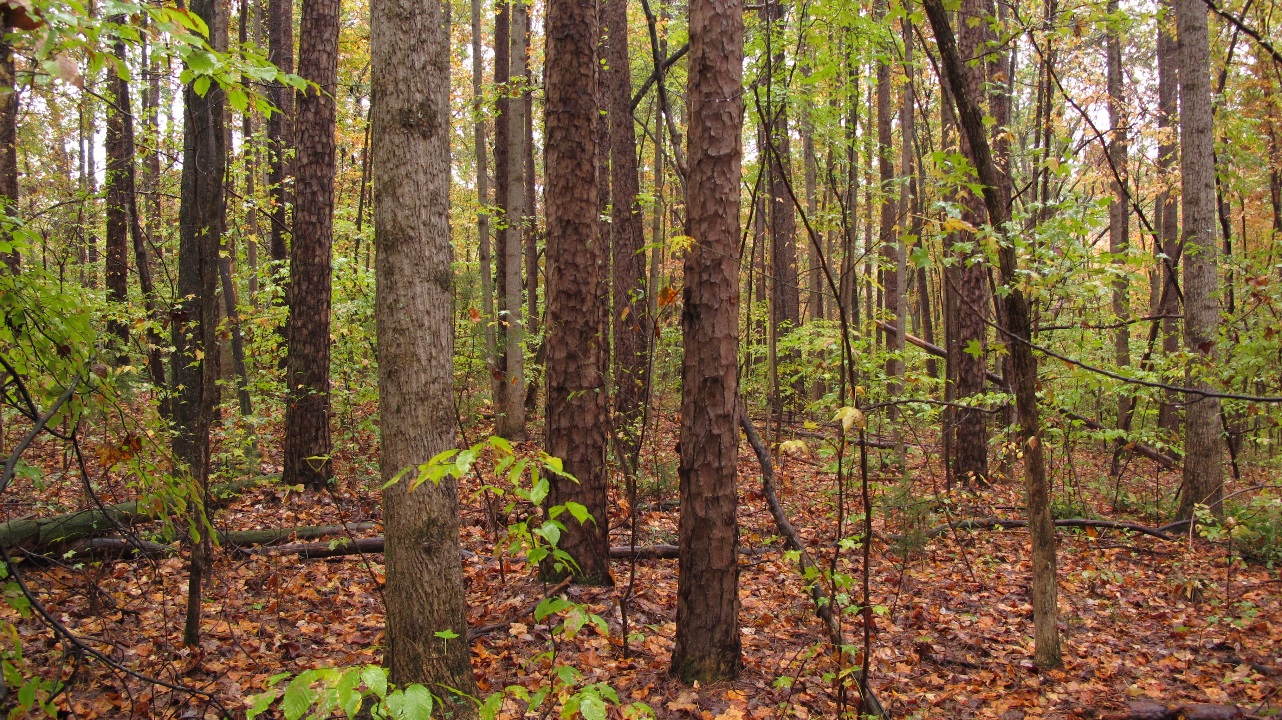 Strategies for RestorationWhat do we want our Shortleaf Forests  to Look Like?
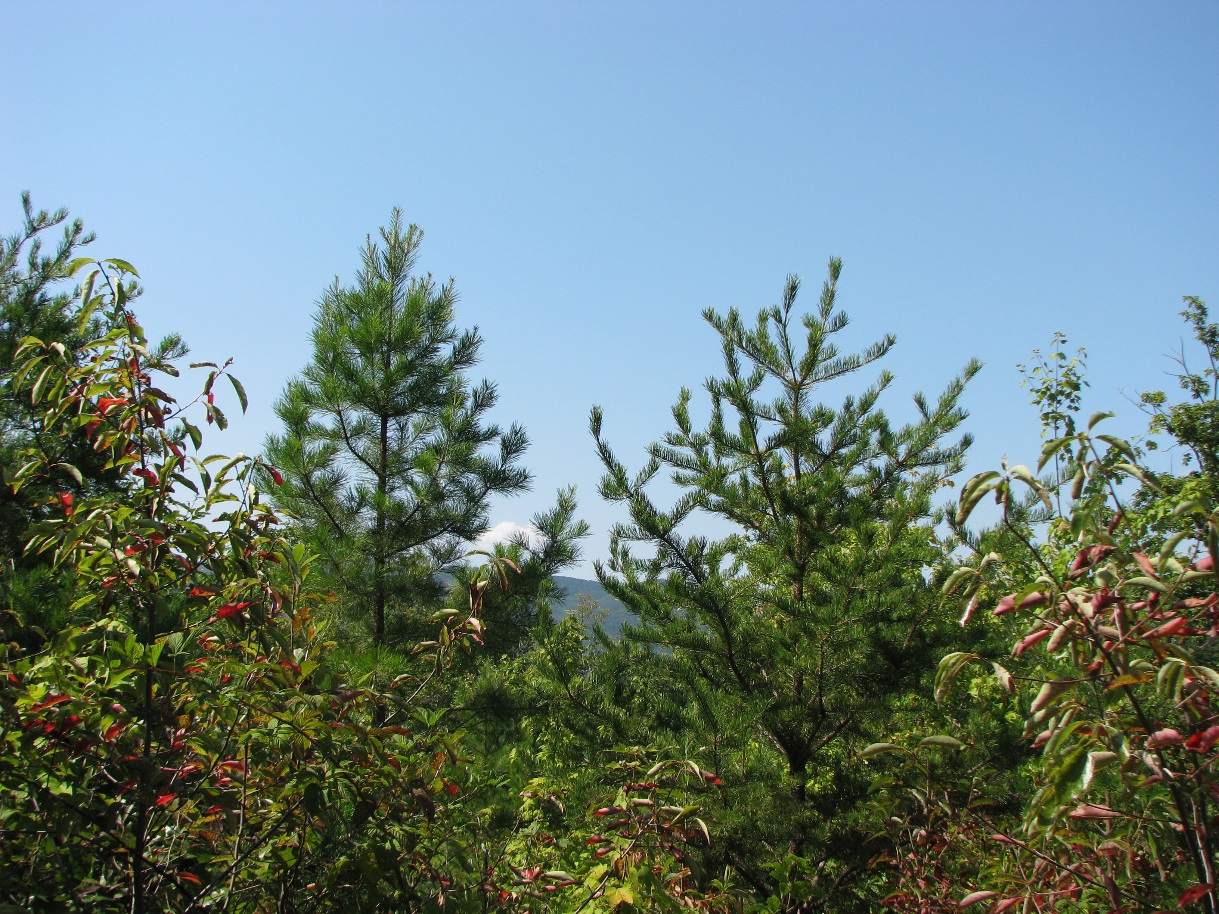 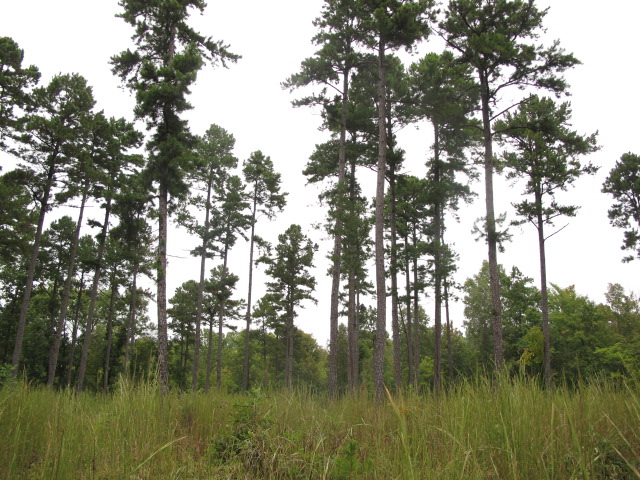 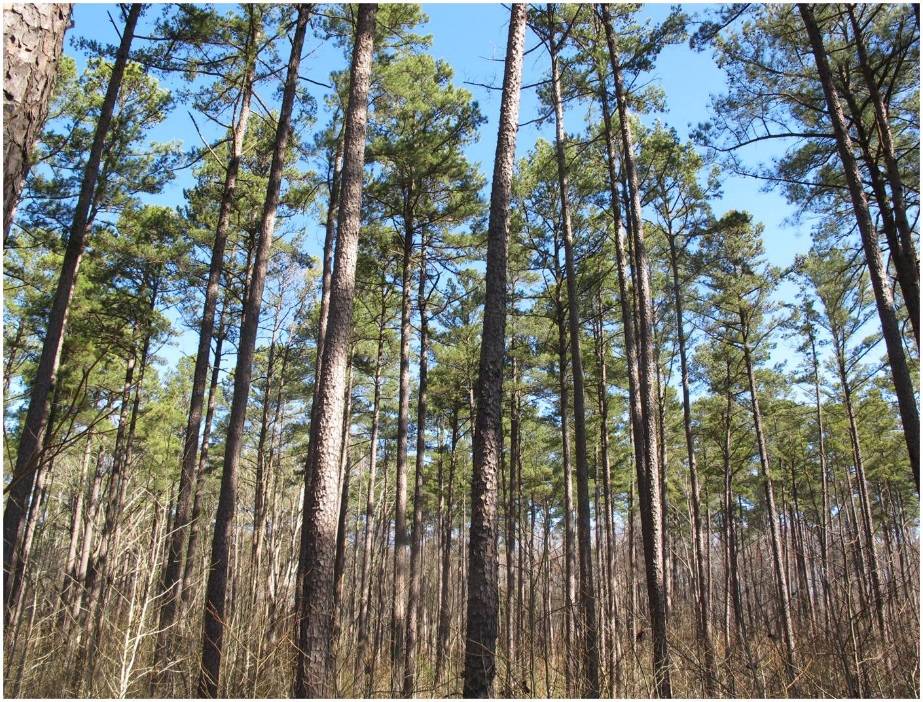 The forest now compared to what it was
Timber production or ecological restoration
Savannas, mixed pine-oak, plantations
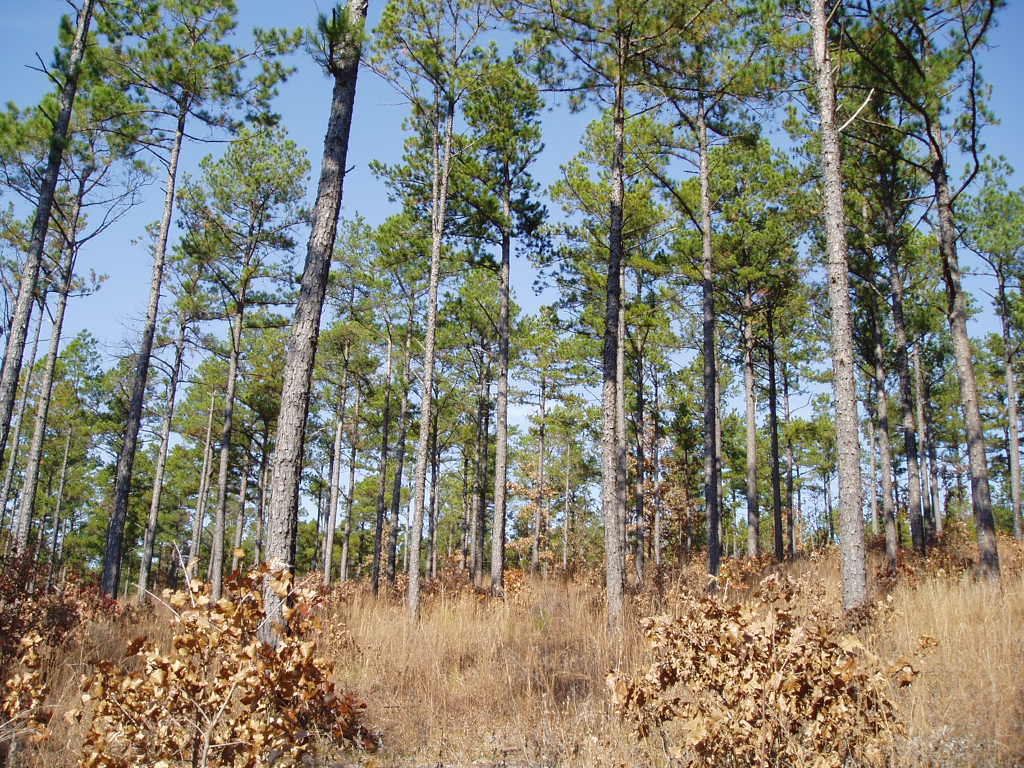 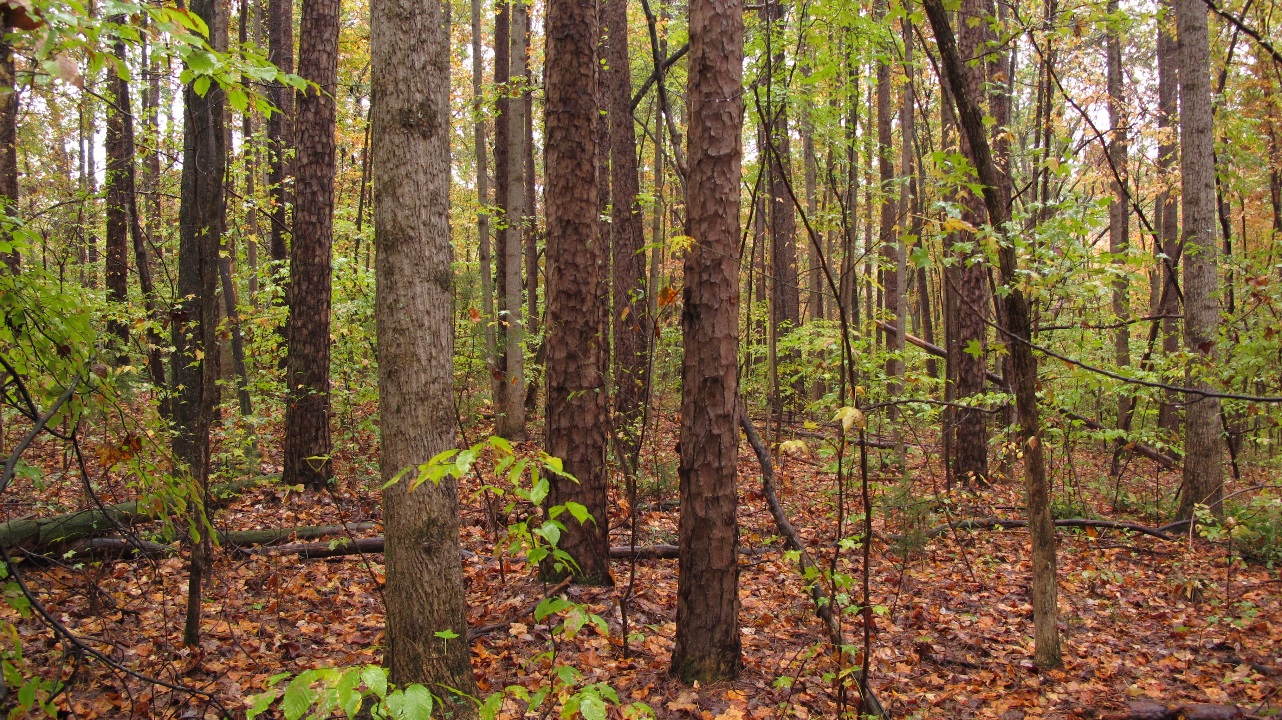 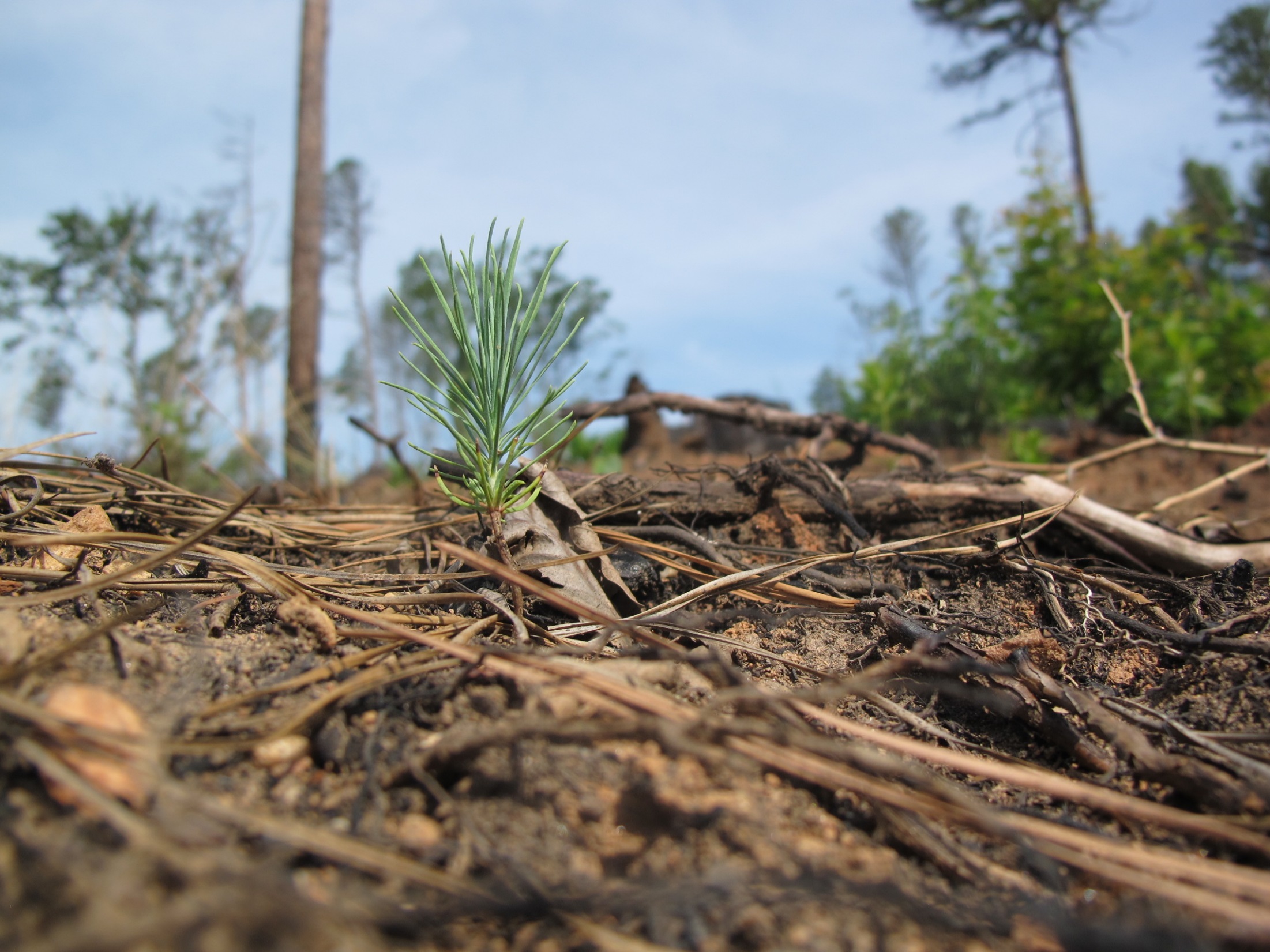 Strategies to Restoration:Select for success
Select the Right Sites
What about Littleleaf
Mixed stands
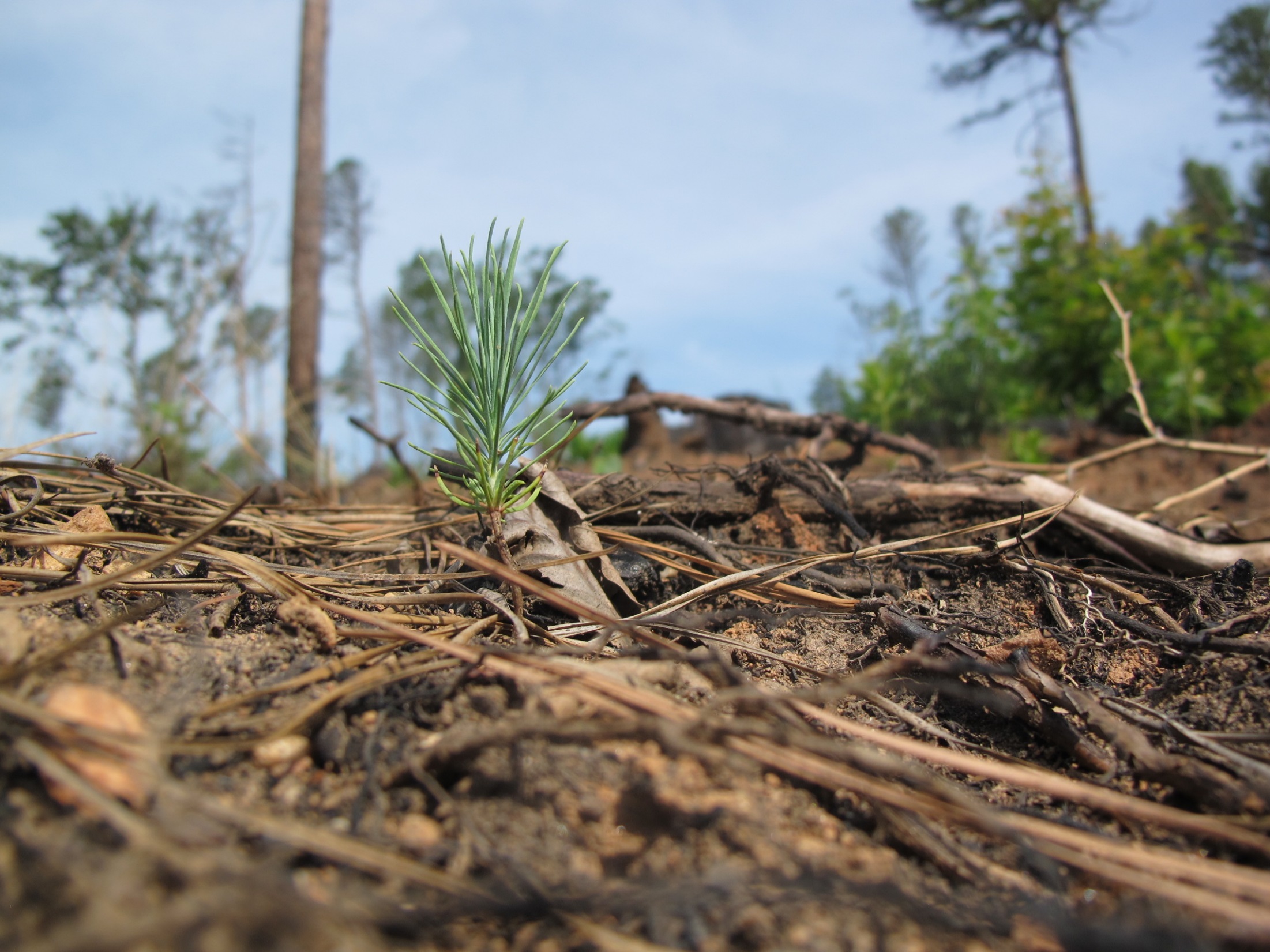 Strategies to Restoration:	Grow the Next Forest
Artificial Regeneration
Adequate Site Prep 
Quality Seedlings
Mixed stands-Match Species
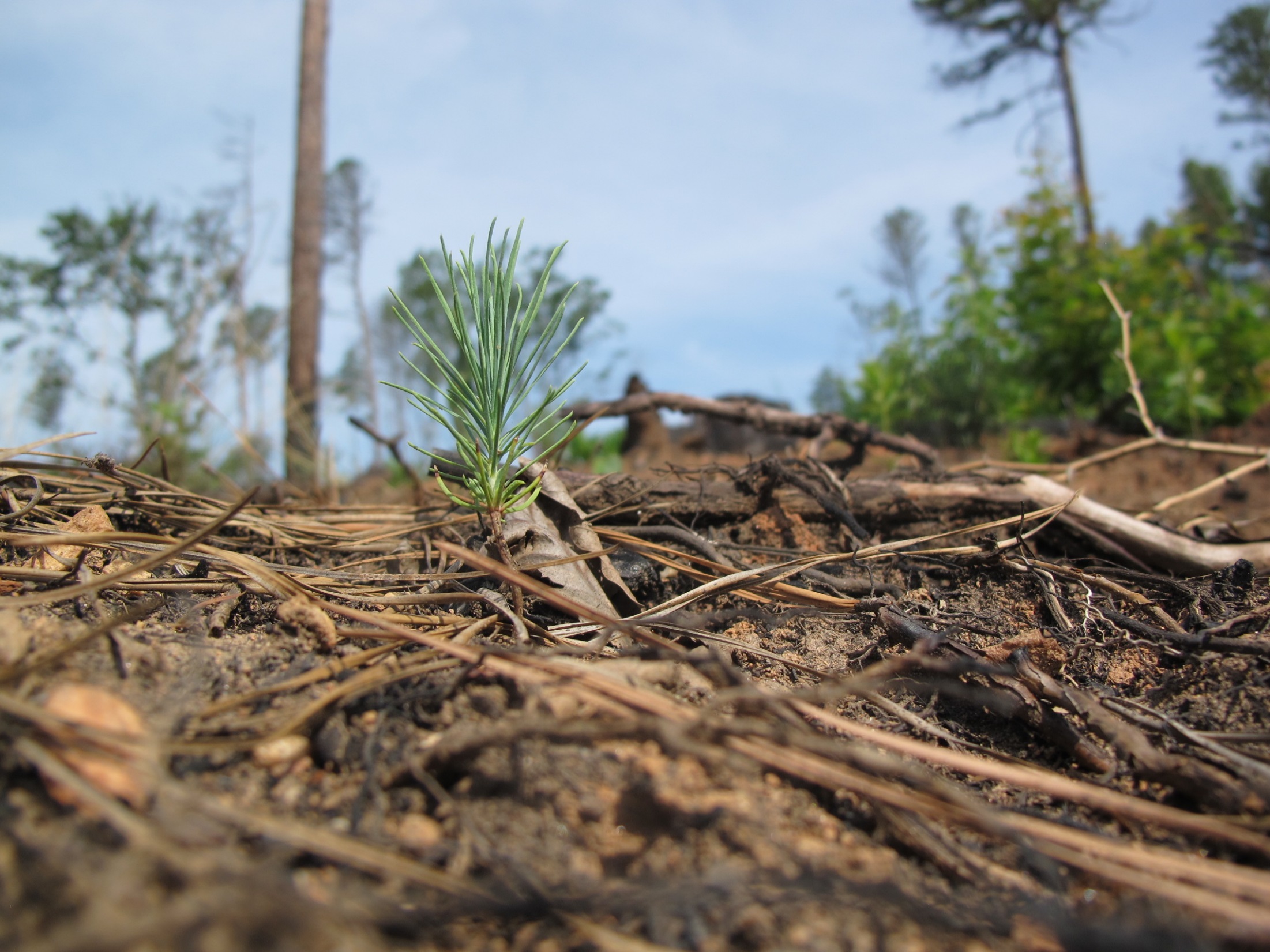 Strategies to Restoration:	Grow the Next Forest
Natural Regeneration
Target Existing Stands
Adequate Site Prep
Lessons LearnedThere is a lot of:
Competition
Growing space
Funds
Interest

Interest
Lessons LearnedThere is a lot of:
Gaps in Knowledge and Experience

Gaps in Research  

Real and perceived bias
SPB Risk
Littleleaf Disease Risk
Growth
Site Suitability
Lessons Learned
Smoke Management Concerns
Shortleaf takes time to establish
Natural regeneration has not been dependable
SL is not fire proof
A lot of Shortleaf does not sprout after top-kill
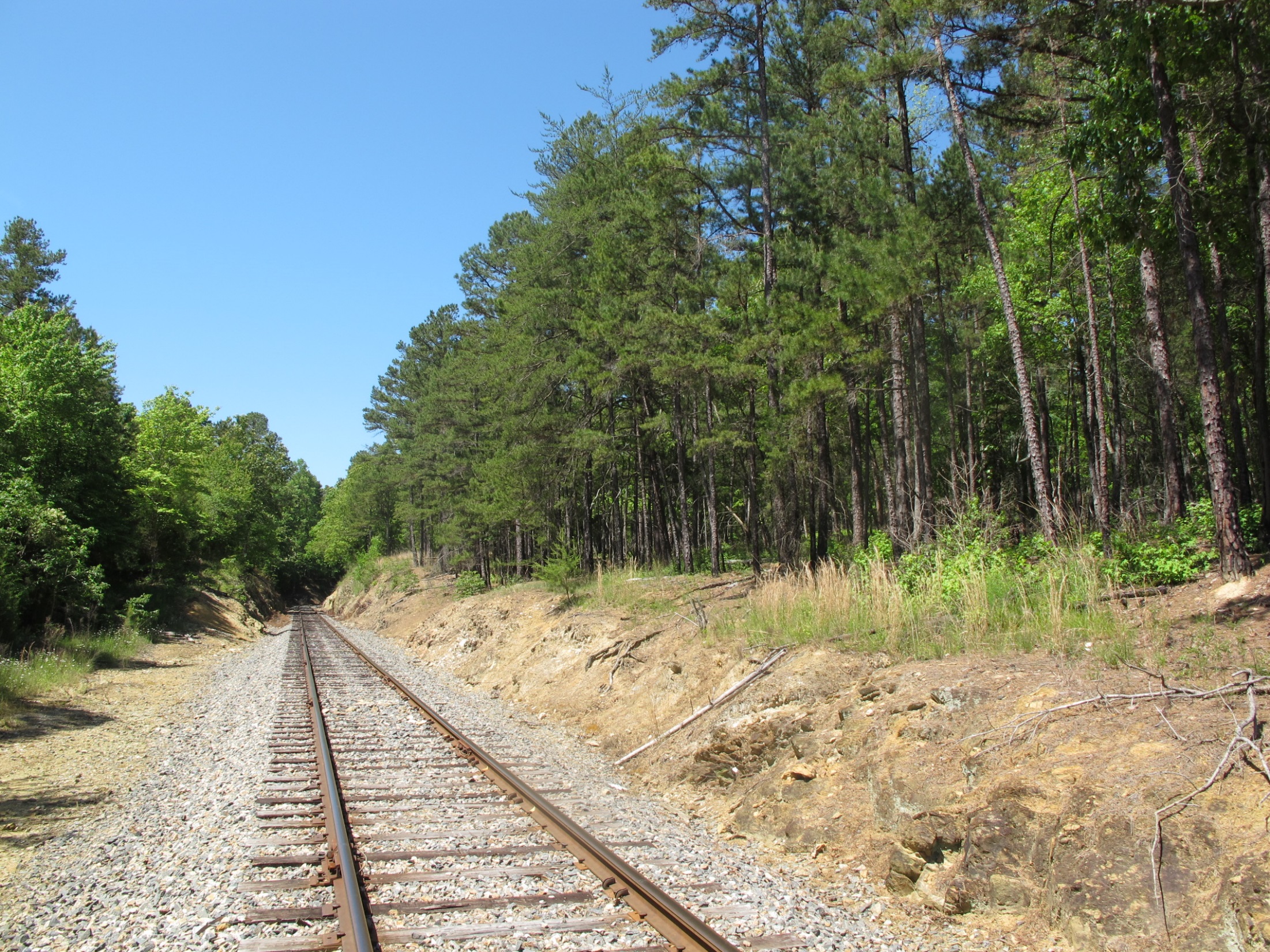 What’s Down the Tracks?
An upland species without production capacity of loblolly nor the ecological capacity of longleaf……
“It seems unremarkable and therefore is expendable”   					Dr Gary Blank  , NCSU
“Shortleaf is the New Longleaf”
Include Private Landowners
Make an Economic argument to Complement an Ecological one
Be “Honest Brokers” of Information
SL is an option
Find a Hook
Cultural, ecological, history
Educate and Demonstrate
Be Patient
Questions???....              or Comments
bill.pickens@ncagr.gov       
919-553-6178 x233